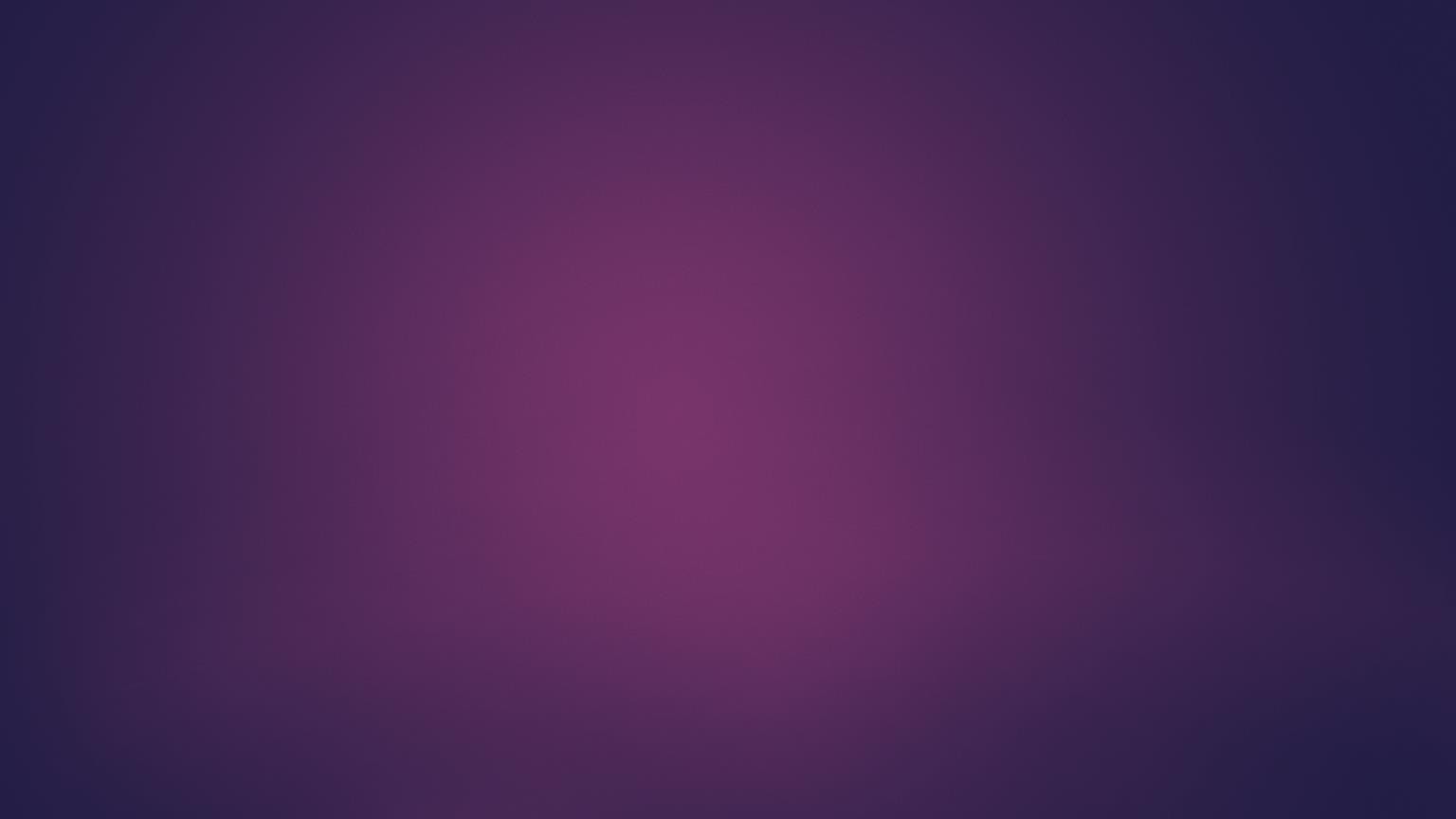 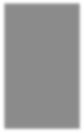 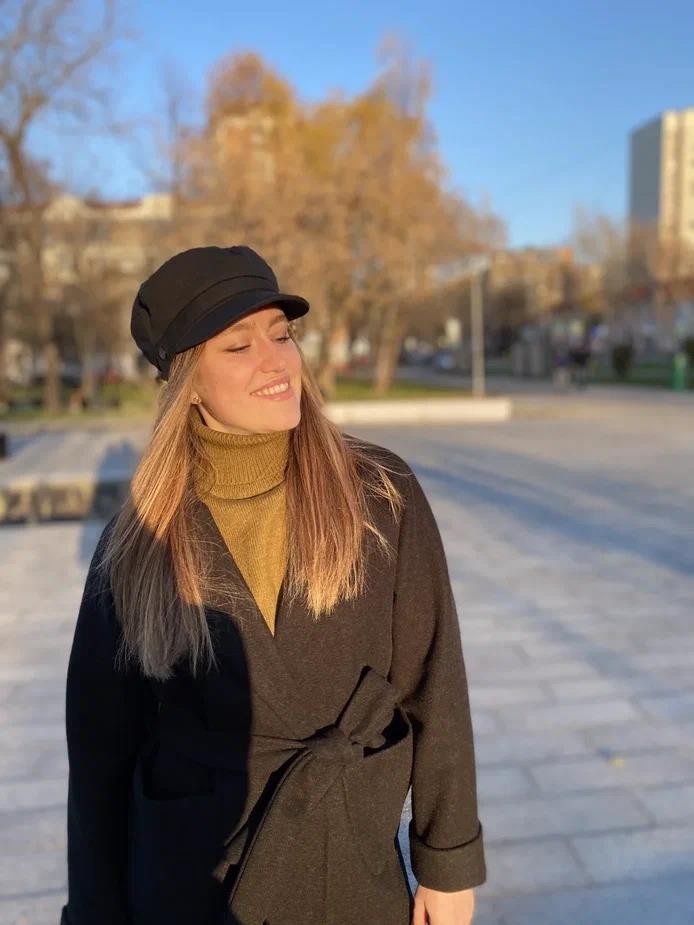 ШУРЫГИНА ЕКАТЕРИНА
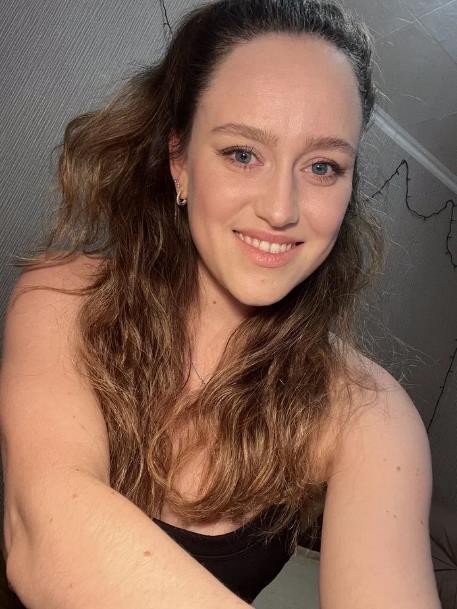 Г. МОСКВА
Должность: Специалист поддержки бизнес-  приложений
Подразделение: Группа поддержки CRM-  решений ОПБП

Стаж работы: 1 год 1 месяц

Возраст: 29 лет

Рост: 165

Вес: 56
Я к умным
Окончила Самарский государственный экономический университет (СГЭУ)  по специальности экономист-менеджер
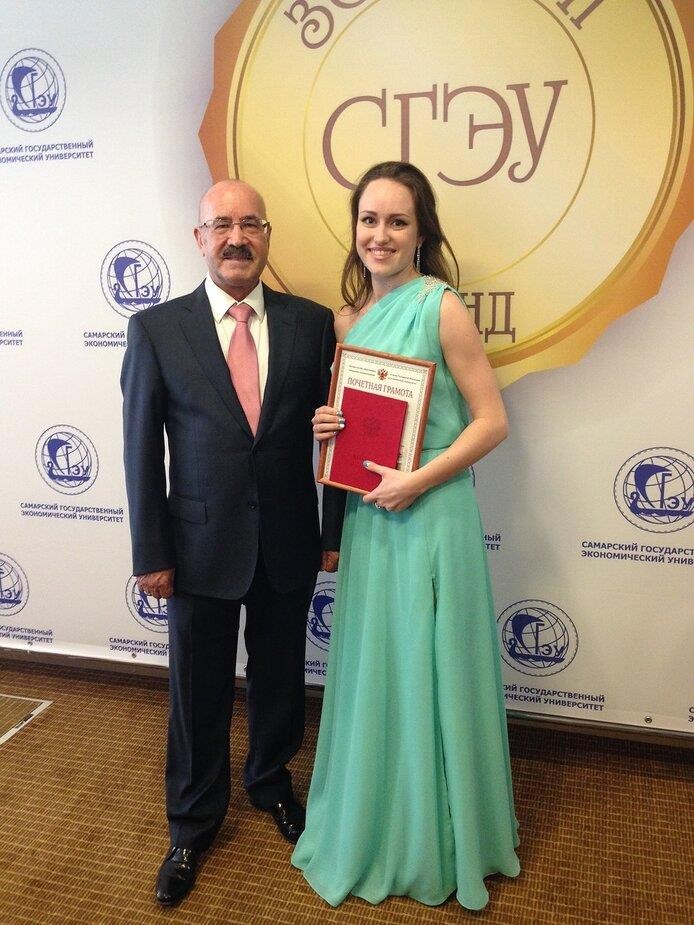 После окончания университета поняла, что не все сделала для науки
(наивно полагая, что это кому-то еще было нужно кроме меня))
Сразу поступила в аспирантуру, столкнулась с реальностью происходящего, но  не сдалась даже после переезда в Москву. Написала диссертацию и окончила  университет во второй раз.
Горжусь собой.
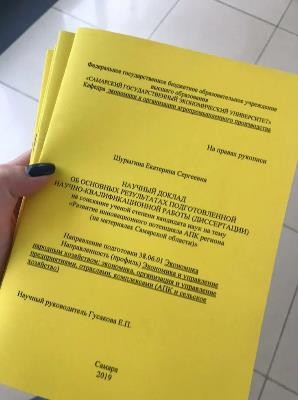 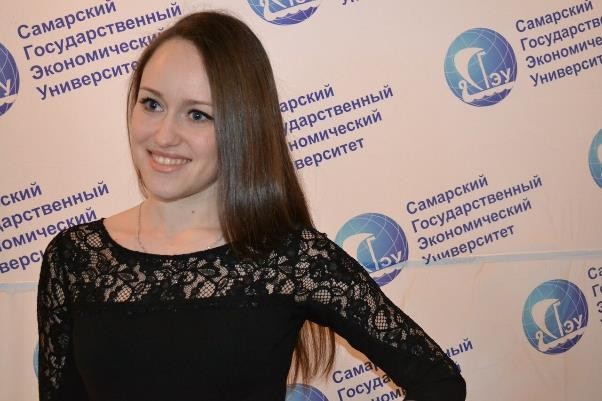 Я к спортивным
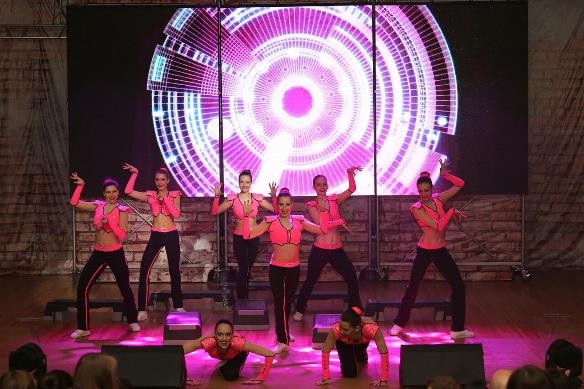 «Колибри» - сборная команда по фитнес-аэробике -
моя вторая семья
Во время учебы в университете я состояла в сборной команде по фитнес-  аэробике.


Минутка просвещения:
Фитнес-аэробика	фитнес из спортзала
Здесь композиции выполняются под музыкальное сопровождение определенного
ритма,
есть набор обязательных элементов и строгих правил.
Выступления проходят на степе (степ-аэробика), это вот такая штука  или на паркете (фитнес-аэробика).


А вообще, на это лучше смотреть)
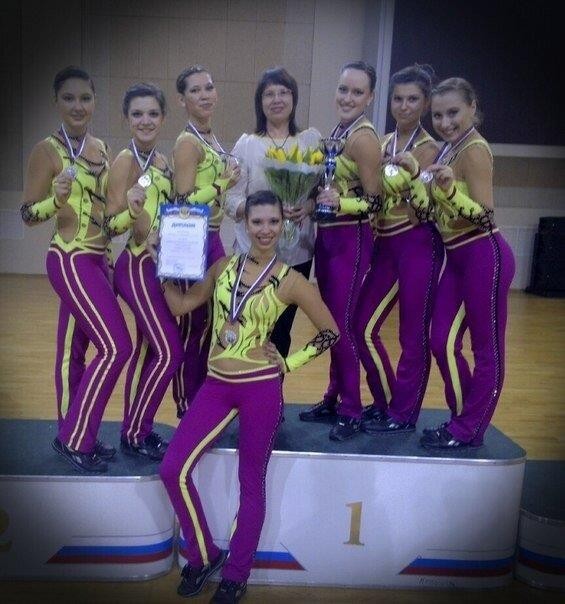 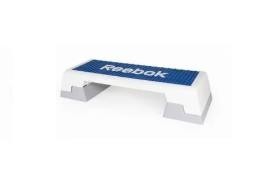 В составе команды становилась:
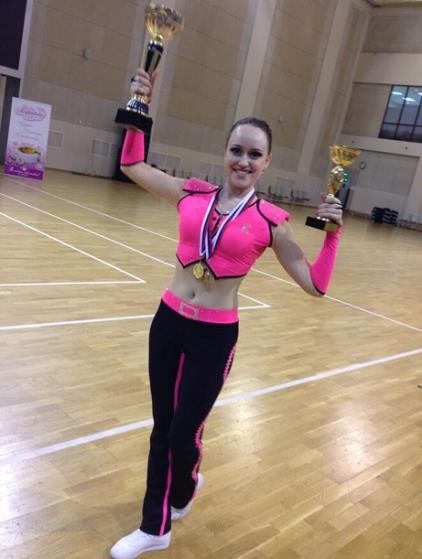 ▶	победителем и призером Чемпионатов Самарской области,
▶	призером Чемпионатов Приволжского федерального округа,
▶	финалистом Кубка России и Чемпионатов России.
Здесь мы выступаем на Чемпионате России по фитнес-аэробике
и даже прошли отбор на Чемпионат Европы:  https://vk.com/video98015709_171482796

А здесь весёлое руководство по использованию степа (посмотрите, вам понравится):  https://vk.com/video101481532_171438178

После окончания спортивной карьеры и ухода на  пенсию (не путать с возрастной пенсией),
меня было не остановить:

я стала судьёй 3 категории по спортивной аэробике
и судьёй 2 категории по фитнес-аэробике
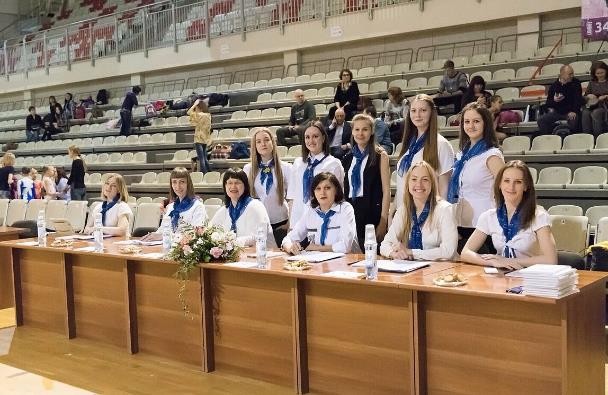 Я в танцах
14 лет профессионально занималась народными танцами
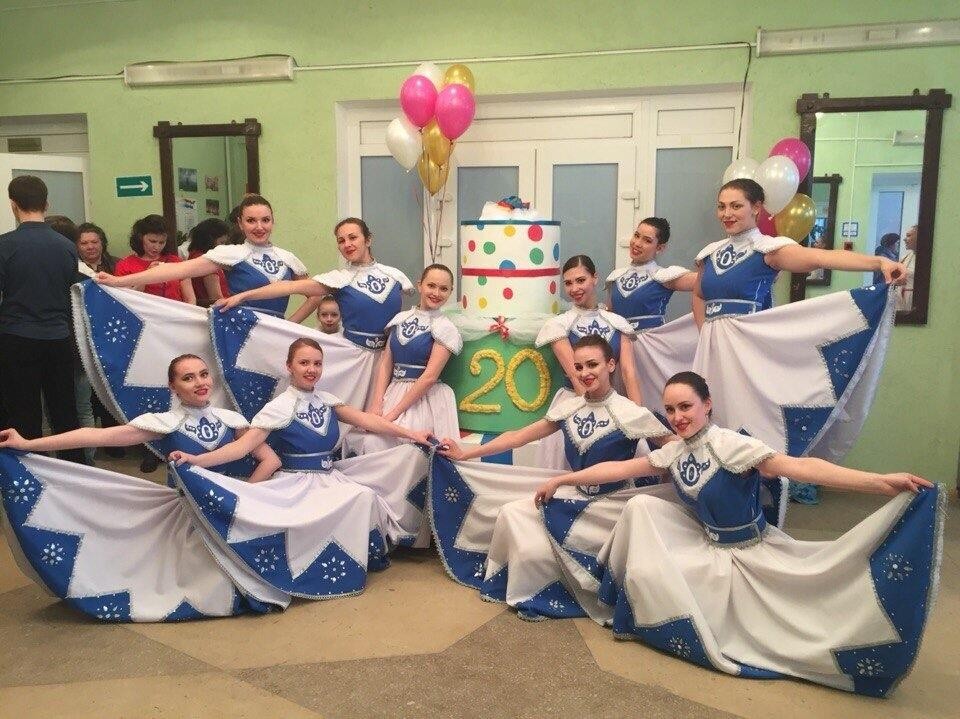 Здесь мы на студенческой  весне отплясываем
«Катюшу»
а здесь мы сняли клип для  родного танцевального  коллектива «Грация»:
https://www.instagram.com/tv/B_j
https://vk.com/video38009362_
5biFlXKg/?utm_medium=copy_link
456239019
Я болею
за баскетбольный клуб ЦСКА
Слова излишни, у меня даже спортивный костюм в цветах ЦСКА

Но немного расскажу.
Когда-то давно мама болела за футбольную команду ЦСКА. Футболом я не  прониклась, а вот в баскетбол играла за сборную школы.

Стала смотреть игры по телевизору, как и все подростки,
а теперь в Москве с огромным удовольствием прихожу на игры и приобщаю друзей.


Красно-синий - самый сильный!
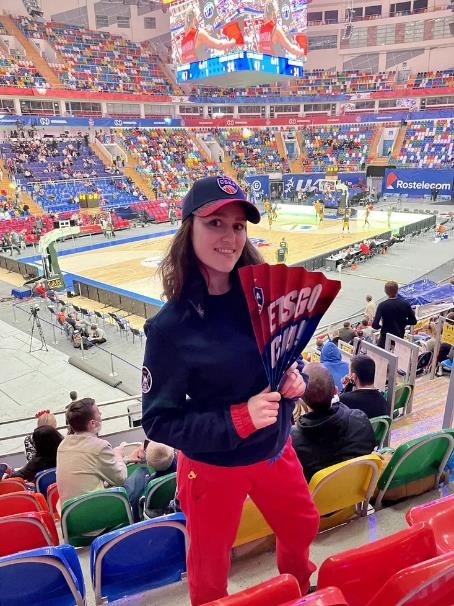 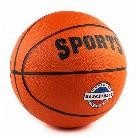 Я - экосексуал
Внесу ясность, пока не разыгралась ваша фантазия…
Как говорит Википедия, экосексуал – это человек с обострённым экологическим сознанием.
Стремлюсь ответственно относиться к окружающей среде в повседневной жизни.
И уже второй год без труда разделяю пластик на 01, 02, 04.

Пару лет назад пошла с подругой на субботник в Тимирязевский парк.
В тот день, как оказалось, Ксения Собчак снимала документальный фильм про экосексуалов с Иваном Дорном.
Организация Собиратор совместно с Иваном устроили небольшие лекции для желающих.

Да-да, мы собирали мусор в парке вместе с Дорном, чего только в жизни не бывает)
https://youtu.be/6VjghuyHGFI?t=228
мама, смотри, меня на  ютубе показали
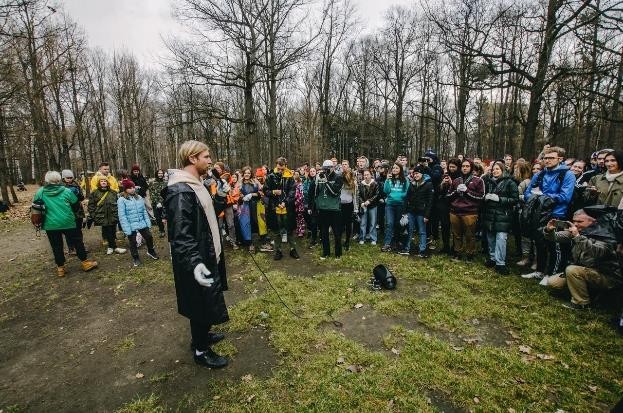 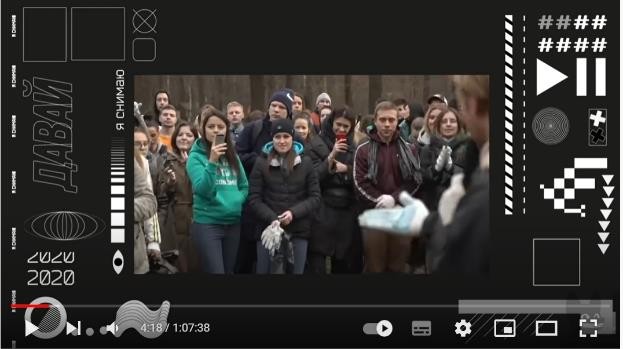 Вашему вниманию  представляется экологический  Reels про то,
как мы сортируем вторсырьё:

https://www.instagram.com/reel/CZEo  AdSJbPe/?utm_medium=copy_link
Я патриотичный путешественник
▶	Казань
▶	Ярославль	▶	Суздаль	▶	Нижний Новгород	▶	Крым
▶	Санкт-Петербург
▶	Сочи
▶	Тула	▶	Новый Уренгой
▶	Калининград	▶	Анапа
▶	Тверь
▶	Башкортостан
▶	Иваново
▶	..вам на «О»
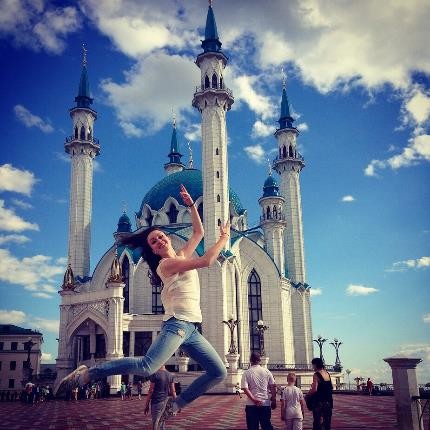 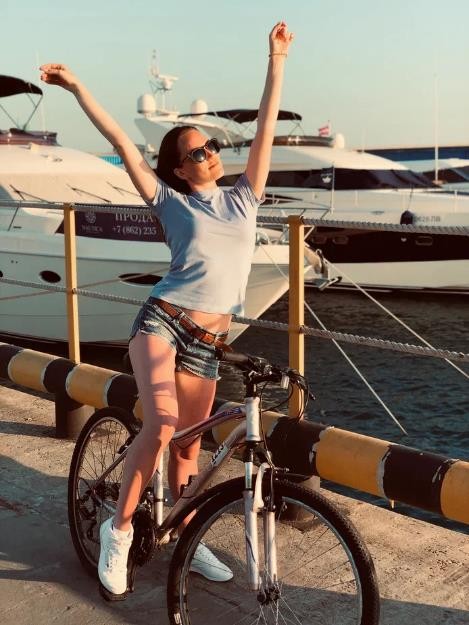 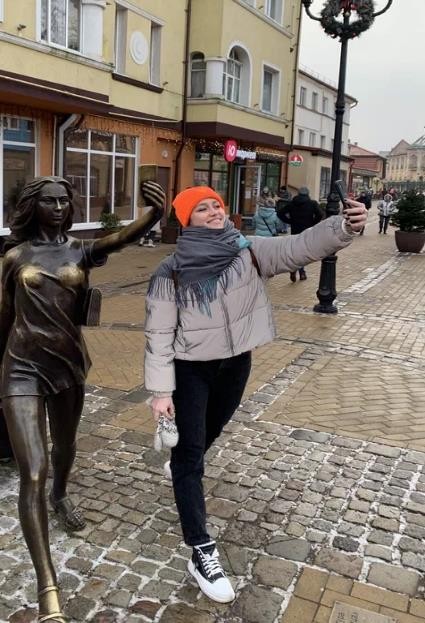 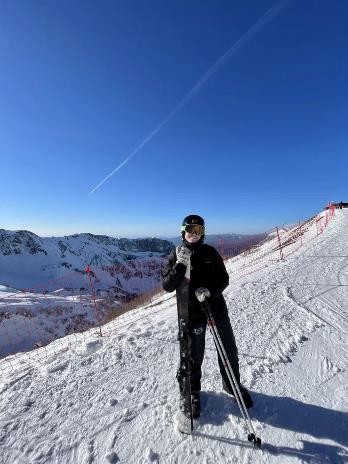 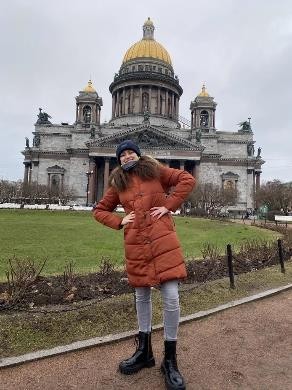 А на досуге я читаю, посещаю квизы
и иногда собираю лего
▶	https://www.instagram.com/p/B-MoWiIF7Qj/?utm_medium=copy_link  (лего «Гарри Потер»)
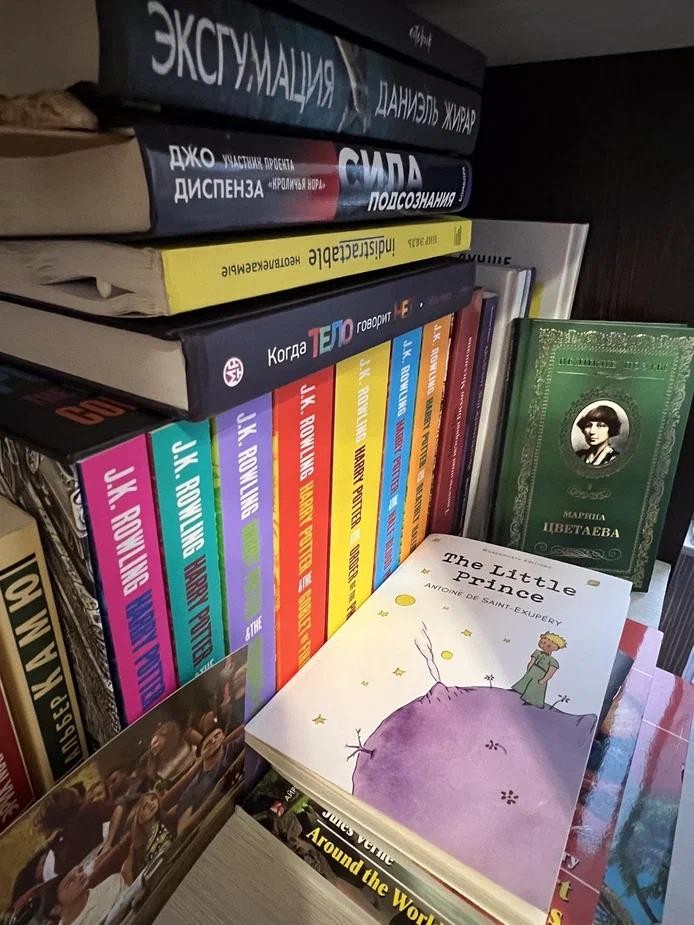 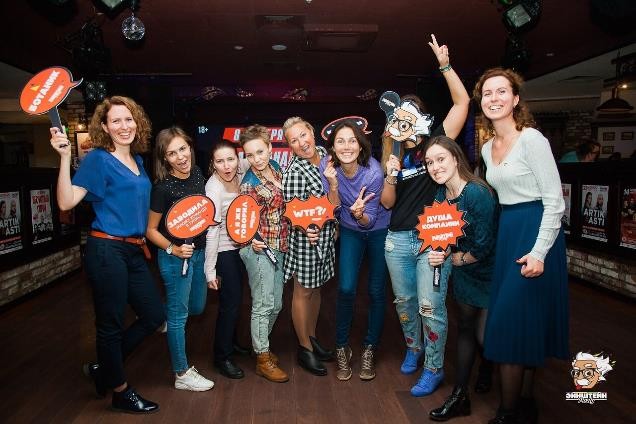 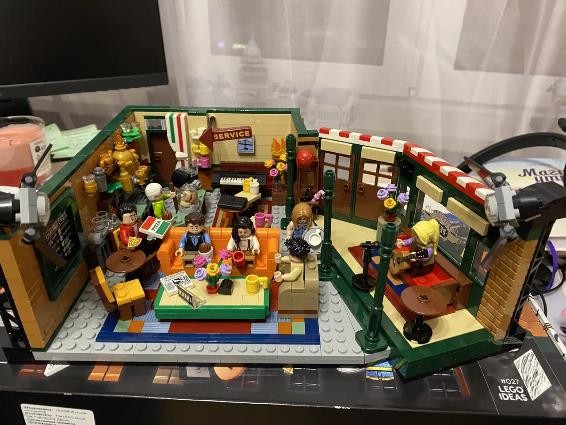 Планы конечно же грандиозные:
▶	Выиграть конкурс «Мисс Комус»
▶	Съездить на Байкал
▶	Посмотреть красоты Камчатки
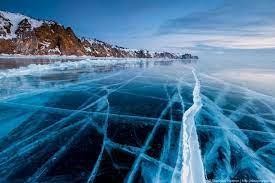